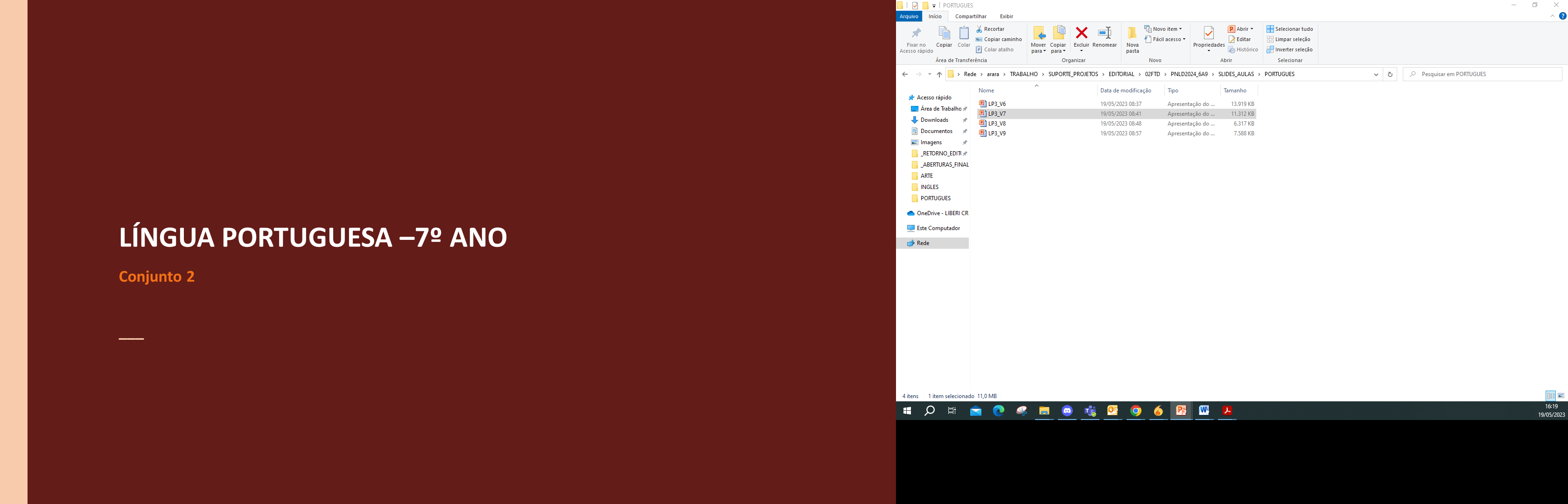 LÍNGUA PORTUGUESA – 7º ANO									 Conjunto 2
Unidade 5
2
LÍNGUA PORTUGUESA – 7º ANO									 Conjunto 2
Verbete de enciclopédia
As enciclopédias têm como objetivo apresentar aos leitores um compilado de informações de diferentes áreas do conhecimento humano ou, ainda, agrupar informações de uma área específica.
Cada uma das entradas de uma enciclopédia é chamada verbete de enciclopédia. Os verbetes aparecem em ordem alfabética.
Nas enciclopédias digitais, além das entradas, os assuntos podem ser organizados em abas. 
A linguagem empregada costuma ser impessoal e o tom do texto, mais formal. Dependendo do público-alvo, crianças, por exemplo, ela pode ter um tom mais informal.
3
LÍNGUA PORTUGUESA – 7º ANO									 Conjunto 2
Linguagem objetiva e linguagem subjetiva
4
LÍNGUA PORTUGUESA – 7º ANO									 Conjunto 2
Predicado verbal e predicado nominal
5
LÍNGUA PORTUGUESA – 7º ANO									 Conjunto 2
Texto de divulgação científica
Tem como objetivo expor para a sociedade informações, descobertas, pesquisas e avanços de cunho científico relacionados a diversas áreas do conhecimento, como Ciência, Tecnologia, História, Arqueologia etc. 
Assim como em alguns gêneros jornalísticos, também pode conter citações de autoridades no assunto, dados estatísticos e elementos visuais, a fim de comprovar, complementar ou ilustrar uma informação apresentada.
6
LÍNGUA PORTUGUESA – 7º ANO									 Conjunto 2
Predicativo do objeto
A função de um predicativo do objeto pode ser exercida tanto por um adjetivo quanto por um substantivo, atribuindo características, estado ou qualidade, modificando os elementos a que se refere.
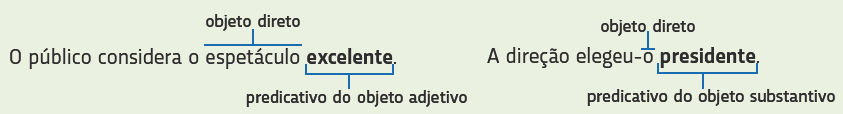 7
LÍNGUA PORTUGUESA – 7º ANO									 Conjunto 2
Predicado verbo-nominal
É composto pela união de um predicado verbal com um predicado nominal.
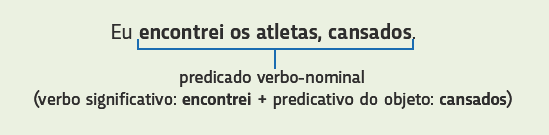 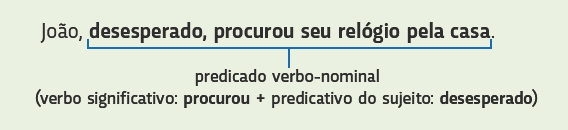 8